Test dobré shody
Test dobré shody
Aproximace empirického rozdělení teoretickým
Otázka: Odpovídá četnost českých obcí s počtem obyvatel v určitém intervalu nějakému teoretickému rozdělení?
Příklad ze cvičení 18.12.2017
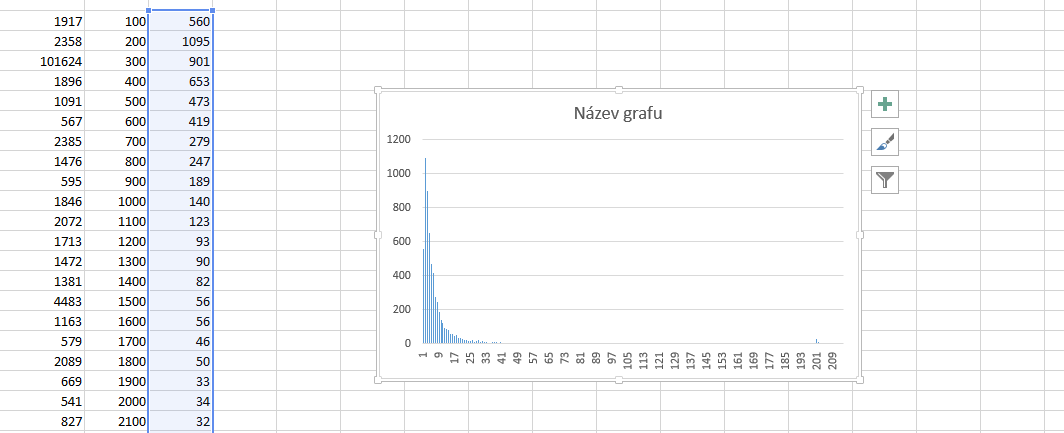 Příklad
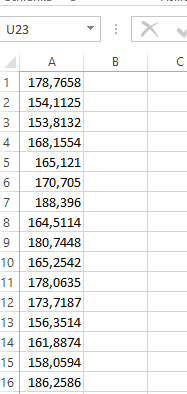 Naměřené výšky populace
Zdalipak je to normální rozdělení?
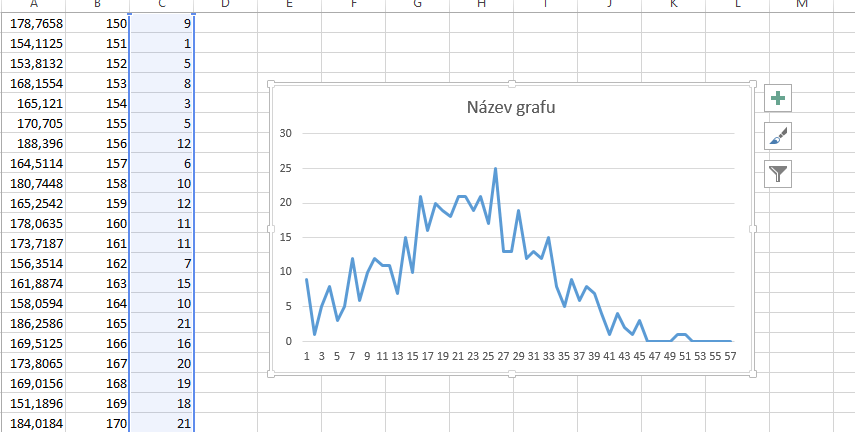 Test χ2 dobré shody
Testem ověřujeme shodu mezi empirickým a teoretickým rozdělením
Obor hodnot náhodné veličiny rozdělíme do r≥2 disjunktních tříd (kategorií)
pj …..teoretická pravděpodobnost, že náhodná veličina nabude hodnoty z j-té třídy
Test χ2 dobré shody
nj….empirické (skutečně zjištěné) četnosti
oj….teoretické (očekávané) četnosti oj=n πj 
Testové kritérium
Test χ2 dobré shody
c…počet odhadovaných parametrů teoretického rozdělení
r…počet tříd pro dělení hodnot náhodné veličiny
α…povolená (tolerovaná) nepřesnost (číslo od 0 do 1), nazýváme hladina výzmanosti
Kritický obor
Pearsonovo rozdělení χ2 (chí kvadrát)
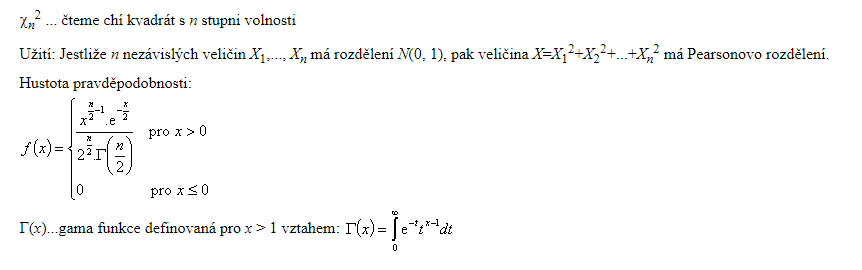 Hodnoty rozdělení chí kvadrát lze nalézt v tabulkách, či je počítat pomocí programů jako je MS Excel.
Test χ2 dobré shody
Pokud t padne do W, považujeme hypotézu o shodě empirického a teoretického rozložení za vyvrácenou.
(Empirické) Předpoklady
teoretické četnosti n pj by měly být  větší než 1 v každé třídě
teoretické četnosti n pj by měly být  větší než 5 v 80%  tříd.
Nevyhovují-li některé četnosti této podmínce, lze dosáhnout jejího splnění sloučením několika sousedních tříd (tím se sníží počet stupňů volnosti, neboť r je rovno počtu tříd po sloučení).
Slučujeme skupiny nějak příbuzné, věcně spolu související.
Příklad 1
Firma chce uvést na trh nový výrobek ve čtyřech různých provedeních designu a předpokládá, že zájem o jednotlivé druhy designu (označme je A,B,C,D) bude následující. Design A 35% všech zájemců o tento typ výrobku, design B 10%, design C 5% a design D 50%  zájemců. Pro potvrzení svého předpokladu provedla firma průzkum, ze kterého vyplynulo, že z 300 potencionálních zájemců o tento výrobek by zájem o design A projevilo 110 zájemců, o design B 20 zájemců, o design C 10 zájemců a o design D 160 zájemců. Ověřte na 5% hladině významnosti, zda tyto zjištěné výsledky potvrzují předpoklad firmy.
Řešení
Počet tříd r=4
Teoretické prvděpodobnosti: p1 = 0,35,                    p2 = 0,1, p3 = 0,05, p4 = 0,5
Skutečné četnosti: n1=110, n2=20, n3=10, n4=160, n=300
Teoretické četnosti: o1=300.0,35=105, o2=300.0,1=30, o3=300.0,05=15, o4=300.0,5=150
Empirické předpoklady splněny, použijeme test dobré shody
Řešení
Testové kritérium





Kritický obor:



Hypotézu na 5% hladině významnosti nezamítáme
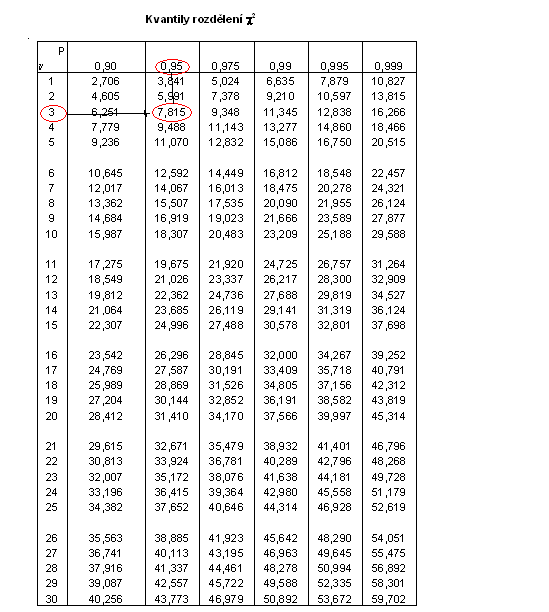 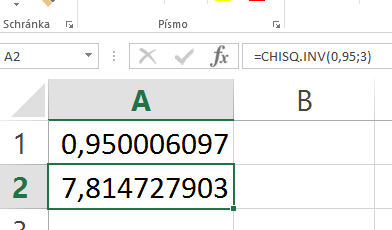 Příklad 2
Na úřadu byl sledován počet občanů přicházejících s žádostmi v průběhu rozšířených úředních hodin pro veřejnost. Pro zjištění rovnoměrnosti využití těchto hodin pro veřejnost byly během jednoho úředního dne zjištěny tyto údaje 



Lze na základě těchto dat učinit závěr, že zákazníci přicházejí v průběhu dne na úřad rovnoměrně?(Otestujte na 5% hladině významnosti)
Řešení
Teoretické pravděpodobnosti: p1 = 0,2 p2 = 0,2
p3 = 0,2  p4 = 0,2  p5 = 0,2
Skutečné četnosti: n 1 = 36, n 2 = 40, n 3 = 27,  n 4 = 39, n 5 = 44, n=186
Teoretické četnosti: o1 = o2 = o3  = o4  = o5 =37,2
Řešení
zjištěná data neprokázala (na 5% hladině významnosti)  nerovnoměrnost příchodu občanů na úřad v průběhu úředních hodin pro veřejnost
Příklad 3
V následující tabulce je uveden počet kazů na kusu látky vždy o rozměru 1m2 . Prozkoumáno bylo celkem 20m2. Rozhodněte, zda je možno počet kazů na 1 m2  látky považovat za náhodnou veličinu, která se řídí exponenciálním rozdělením
Řešení
Teoretické pravděpodobnosti


Nemáme informaci o parametru λ
Musíme ho odhadnout jako střední hodnotu skutečné veličiny 
λ  =  E(X)  = (2*0+3*1+2*2+4*3+2*4+2*5+4*6+1*7) / (2+3+2+4+2+2+4+1) = 68/20 ~ 3,4
Řešení
Řešení
Na 5% hladině významnosti nelze zamítnout hypotézu o tom, že data pochází z exponenciálního rozdělení
Příklad s výškou populace
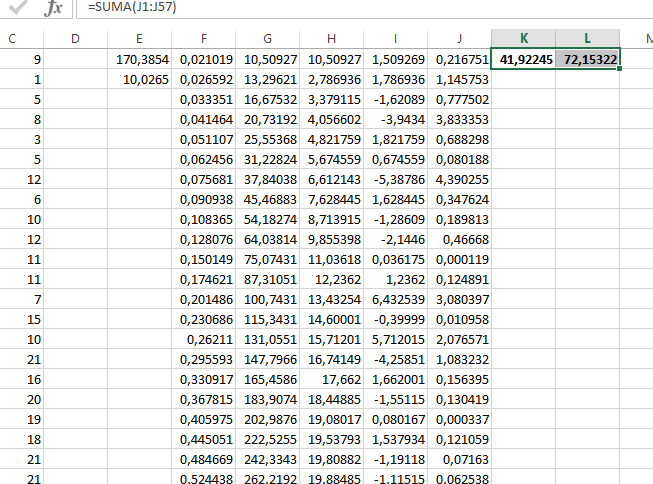